Appendix
C / C++ / Java Library
L -1
Outline
C/C++
Container in C++
Searching/Sorting in C/C++
Permutation in C++
String Manipulation in C/C++
Java
Containers
Searching/Sorting
BigInteger
Debug
L -2
Containers in C/C++
L -3
#include <vector>
vector<int> v;
int x;
while (cin >> x)
  v.push_back(x);
 
cout << "total " << v.size() << " input elements." << endl;
sort(v.begin(), v.end());
for (int i = 0; i < v.size(); i++)
    cout << v[i] << ", ";
3 5 7
1 0

//Outputs
total 5 input elements.
0, 1, 3, 5, 7,
L -4
#include <stack>
#include <queue>
stack<int> s;
s.push(100); s.push(200); s.push(300);
cout << "The size of stack: " << s.size() << endl;
cout << "The top element: " << s.top() << endl;
cout << endl;

queue<int> q;
q.push(100); q.push(200); q.push(300);
cout << "The size of queue: " << q.size() << endl;
cout << "The first element: " << q.front() << endl;
cout << "The last element: " << q.back() << endl;
//OutputsThe size of stack: 3
The top element: 300

The size of queue: 3
The first element: 100
The last element: 300
stack
queue
L -5
#include <set>
set<string> s;
s.insert("xyz");
s.insert("def");
s.insert("abc");
s.insert("bbb");
s.insert("bbb");
  
set<string>::iterator iter;   
for( iter = s.begin(); iter != s.end(); iter++ ) {
  cout << *iter << ", ";
}
cout << endl << s.count("aaa") << endl;
cout << s.count("bbb") << endl;
//Outputs
abc, bbb, def, xyz,
0
1
L -6
#include <map>
map<string, int> m;     

m["one"] = 1;         // m.insert(make_pair("one",1));
m["two"] = 2;         // m.insert(make_pair("two",2));
    
cout << m.count("two") << endl;     
cout << m.count("ten") << endl;
cout << m["two"] << " = " << m.find("two")->second << endl;
//Outputs
1
0
2 = 2
L -7
#include <map>
map<string,int> stringCounts;

string str;  
while (cin >> str) stringCounts[str]++;

map<string,int>::iterator iter;   
for(iter = stringCounts.begin(); iter != stringCounts.end(); iter++ )
    cout << iter->first << "=" << iter->second << endl;
here are some words and here are some more words

//Outputs
and=1
are=2
here=2
more=1
some=2
words=2
L -8
Sorting / Searching in C
void qsort(void *base, size_t num, size_t width, __cdecl *compare);
void *bsearch(void *key, void *base, size_t nelem, size_t size, __cdecl *compare);

Prepare a compare function
	int compare (const void * elem1, const void * elem2 );
L -9
int compare(const void *arg1, const void *arg2 ) {
   return *(int *)arg1-*(int *)arg2;
}

int main() {
   int a[] = {29,23,20,22,17,15,26,51,19,12,35,40};   
   int i;
   int *result;
   qsort(a, 12, sizeof(int), compare);
   for( i = 0; i < 12; ++i )    /* Output sorted list */
      printf( "%d ", a[i] );

   int key = 26;
   result = (int *)bsearch(&key, a, 12, sizeof(int), compare);
   if( result!=NULL )
      printf( "\n%d found at %x (%d)\n", *result, result, (int)(result - a));
   else
      printf( "\nNot found!\n" );
}
//Outputs
12 15 17 19 20 22 23 26 29 35 40 51
26 found at 6dfef4 (7)
L -10
Sorting / Searching in C++
Can be applied on both arrays and STL vectors

template<class RanIt>
    void sort(RanIt first, RanIt last);
template<class RanIt, class Pr>
    void sort(RanIt first, RanIt last, Pr pred);

template<class FwdIt, class Ty>
    bool binary_search(FwdIt first, FwdIt last, const Ty& val);
template<class FwdIt, class Ty, class Pr>
    bool binary_search(FwdIt first, FwdIt last, const Ty& val, Pr pred);
L -11
#include <algorithm>
#include <vector>
#include <iostream>
#include <iterator>
using namespace std;

int main() {
  int arr[] = {29,23,20,22,17,15,26,51,19,12,35,40};

  sort(&arr[0], &arr[12]);     // sort arr between index 0 and index 12
  for(int i=0;i<12;i++) 
    cout<< arr[i] << " ";
  cout<< endl;
  
  bool found_it = binary_search(&arr[0], &arr[12], 26, less<int>());
  if (found_it)
    cout << "binary_search(): Success!\n";
  else
    cout << "binary_search(): Fail!\n";
}
12 15 17 19 20 22 23 26 29 35 40 51
binary_search(): Success!
L -12
#include <algorithm>
#include <vector>
#include <iostream>
#include <iterator>
using namespace std;

int main() {
  int arr[] = {29,23,20,22,17,15,26,51,19,12,35,40}; 
  vector<int> v(arr, arr+12);
 
  sort(v.begin(), v.end(), greater<int>());  // sort v non-increasingly
  for(int i=0;i<12;i++) 
    cout<< v[i] << " ";
  cout<< endl;
  
  bool found_it = binary_search(v.begin(), v.end(), 26, less<int>());
  if (found_it)
    cout << "binary_search(): Success!\n";
  else
    cout << "binary_search(): Fail!\n";
}
51 40 35 29 26 23 22 20 19 17 15 12
binary_search(): Fail!
L -13
Permutation in C++
#include <algorithm>

bool next_permutation(BidirectionalIterator first, BidirectionalIterator last, [Compare]);

bool prev_permutation(BidirectionalIterator first, BidirectionalIterator last, [Compare]);
L -14
#include <algorithm>
#include <iostream>
using namespace std;

int main () {
  int start[] = {1, 2, 3};
  do{
     cout << start[0] << " " << start[1] << " " << start[2] << endl;
  }while(next_permutation(start, start + 3));
}
1 2 3
1 3 2
2 1 3
2 3 1
3 1 2
3 2 1
L -15
#include <algorithm>
#include <iostream>
#include <cstring>   // #include <string.h>
using namespace std;

bool nameCompare(char* a, char* b) { return strcmp(a, b) <= 0; }

int main () {
  char* words[] = {"Alpha", "Beta", "Gamma"};
  do{
     cout << words[0] << " " << words[1] << " " << words[2] << endl;
  }while(next_permutation(words, words + 3, nameCompare));
}
Alpha Beta Gamma
Alpha Gamma Beta
Beta Alpha Gamma
Beta Gamma Alpha
Gamma Alpha Beta
Gamma Beta Alpha
L -16
#include <algorithm>
#include <vector>
#include <iostream>
using namespace std;

int main () {
  vector<char> word(4);
  word[0] = 'b'; word[1] = 'e'; word[2] = 'l'; word[3] = 'a'; 

  do{
     for(int i=0; i<4 ; i++) cout << word[i] << " ";
     cout << endl;
  }while(prev_permutation(word.begin(), word.end()));
}
b e l a
b e a l
b a l e
b a e l
a l e b
a l b e
a e l b
a e b l
a b l e
a b e l
L -17
I/O in C++
EOF input
//Inputs

5 
123 215 864 365 754
4
657 624 987 456
Ex. Code

int N;
int data[MAX]; 

while (cin >> N) //scanf("%d",&N)!=EOF 
{                        
  for (int i = 0; i < N; i++) 
    cin >> data[i];  
}
L -18
String (char[])  Number (C / C++)
Example (C):

char *s1 = "12345";
char s2[6];

int n = atoi(s1);
sscanf(s1, "%d", &n); 

itoa(n, s2, 10);
sprintf(s2, "%d", n);
Example (C++):

string s1 = "12345";
char s2[6];

int n = atoi(s1.c_str());

itoa(n, s2, 10);
s1 = s2;  // string <-> char *
L -19
char name1[256];
string name2;

cout << "Enter your name: ";
cin.getline(name1,256);        // c++
getline(cin, name2, '\n’);     // c++

double d;
cin >> d;
cout << fixed << setprecision(3) << setw(10) << d;
// equal to C code: printf("%10.3f", d);
L -20
String Manipulation in C
strcat : Append a string.

#include <string.h>
char *strcat( char *strDestination, const char *strSource );
Example:

#include <string.h>
#include <stdio.h>

int main() {
   char s[100] = "Hello!";
   strcat(s, " World!");
   printf("%s", s);
}
//Outputs
Hello! World!
L -21
strlen : Get the length of a string.

#include <string.h>
size_t strlen( const char *string );
Example:

#include <string.h>
#include <stdio.h>

int main() {
   char s1[80] = "This is a sample";

   int len = strlen(s1);
   printf("s1 = %s\n", s1);
   printf("length of s1 = %d\n", len);
}
//Outputs
s1 = This is a sample
length of s1 = 16
L -22
strcmp : Compare strings.

#include <string.h>
int strcmp( const char *string1, const char *string2 );
int strncmp( const char *string1, const char *string2, size_t num );
Example:

int main() {
   char *s1 = "This is a sample";
   char *s2 = "This is another sample";

   int result = strcmp(s1, s2);
// int resultn = strncmp(s1, s2, 5);
   if (result < 0)        // s1 appears before s2 in lexicographical order
      printf("s1 < s2");
   if (result == 0)       // s1 equals to s2
      printf("s1 == s2");
   if (result > 0)        // s1 appears after s2 in lexicographical order
      printf("s1 > s2");
}
//Outputs
s1 < s2
// the result of strncmp is s1 == s2
L -23
strcpy : Copy a string.

#include <string.h>
char *strcpy( char *strDestination, const char *strSource );
char *strncpy(char *strDestination, const char *strSource, size_t num );
Example:

#include <string.h>
#include <stdio.h>

int main() {
   char s1[80] = "This is a sample";
   char s2[80], s3[80];

   strcpy(s2, s1);
   printf("s1 = %s\n", s1);
   printf("s2 = %s\n", s2);
   strncpy(s3,s1,6); 
   printf("s3 = %s\n", s3);
}
s1 = This is a sample
s2 = This is a sample
S3 = This i
L -24
strchr : Find a character in a string.

#include <string.h>
char *strchr( const char *string, int c );
Example:

#include <string.h>
#include <stdio.h>

int main() {
   char *s = "This is a sample!";

   char *p1 = strchr(s, 's');
   char *p2 = strchr(p1 + 1, 's');
   printf("%s\n", s);
   printf("%s\n", p1);
   printf("%s\n", p2);
}
//Outputs
This is a sample!
s is a sample!
s a sample!
L -25
strstr : Find a substring.

#include <string.h>
char *strstr( const char *string, const char *strCharSet );
Example:

#include <string.h>
#include <stdio.h>

int main() {
   char *s = "This is a sample";
   char *sub = "is a";
   char *alt = "The";
 
   char *sp = strstr(s, sub);
   char *ap = strstr(s, alt);
 
   printf("find %s : %s\n", sub, sp);
   printf("find %s : %s\n", alt, ap);
}
//Outputs
find is a : is a sample
find The : (null)
L -26
strtok : Find the next token in a string.

#include <string.h>
char *strtok( char *strToken, const char *strDelimit );
Example:

#include <string.h>
#include <stdio.h>

int main() {
   char s[] = "This\tis a sample";   // cannot use char*
   char *token;
   
   // replace the Delimit with '\0'
   token = strtok(s, " \t");
   while (token != NULL) {
      printf("%s\n", token);
      token = strtok(NULL, " \t");
   }
}
//Outputs
This
is
a
sample
L -27
String Manipulation in C++
L -28
insert : insert a substring into a string.

#include <string>
string& insert(size_type pos1, const basic_string& s);
string& insert(size_type pos, const basic_string& s,                 size_type pos2 = 0, size_type n = npos);
Example:

#include <iostream>
#include <string>
using namespace std;

int main() {
  string text = "This is a sample";
  string word = "very good ";
  text.insert(10,word,5,5);
  cout << text << endl;
}
//Outputs
This is a good sample
L -29
erase : Remove some chars from a string.

#include <string>
string& erase (size_type pos = 0, size_type n = npos);
Example:

#include <string>
#include <stdio.h>
using namespace std;

int main() {
  string text = "abcdefghi";
  text.erase(4,3);
  cout << text << endl;
}
//Outputs
abcdhi
L -30
substr : get a substring from a string.

#include <string>
string substr (size_t pos = 0, size_t len = npos);
Example:

#include <string>
#include <stdio.h>
using namespace std;

int main() {
  string text = "Hello World!";
  string subText = text.substr(2,5);
  cout << subText << endl;
}
//Outputs
llo W
L -31
Containers in Java
java.util.*
L -32
ArrayList
L -33
ArrayList
ArrayList<Integer> arraylist = new ArrayList<Integer>();
arraylist.add(4);
arraylist.add(1);
arraylist.add(2);
arraylist.add(3);
arraylist.add(0, 5);

System.out.println("first element：" + arraylist.get(0)); System.out.println(arraylist.size() + " elements");
System.out.println(arraylist+ "");
Collections.sort(arraylist);
System.out.println(arraylist+ "");
//Outputs
first element：5 5 elements
[5, 4, 1, 2, 3]
[1, 2, 3, 4, 5]
L -34
ArrayList
ArrayList<Integer> aList = new ArrayList<Integer>();
ArrayList<Integer> bList = new ArrayList<Integer>();

aList.add(6); aList.add(7); aList.add(2); aList.add(4);
bList.add(7); bList.add(4); bList.add(2);

System.out.println(“aList：" + aList); 
System.out.println(“bList：" + bList); System.out.println(aList.containsAll(bList));
aList.removeAll(bList);
System.out.println(“aList：" + aList);
//Outputs
aList：[6, 7, 2, 4]
bList：[7, 4, 2]
true
aList：[6]
L -35
LinkedList
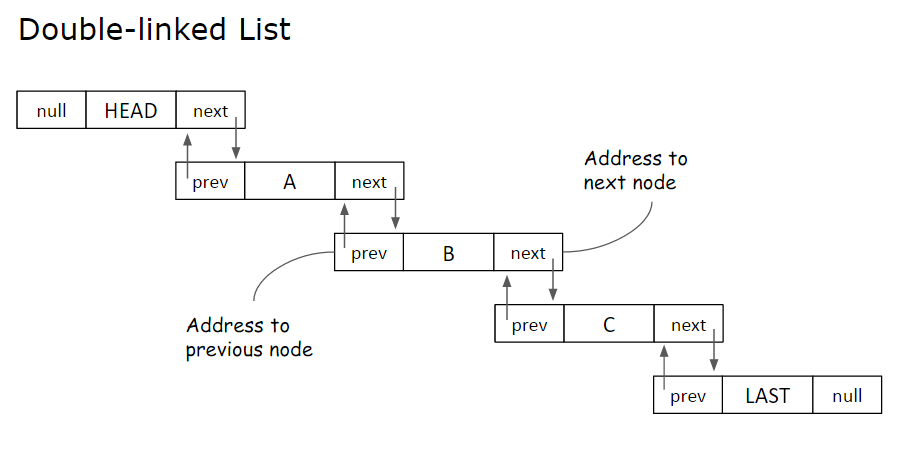 L -36
Set (TreeSet, HashSet)
TreeSet can output a sorted iterator.
HashSet cannot guarantee a sorted set, depending on element’s hashcode.
TreeSet: O(log n)-time operators
L -37
TreeSet
TreeSet<String> treeset = new TreeSet<String>();
treeset.add("3");
treeset.add("3");
treeset.add("1");
treeset.add("2");

System.out.println(treeset + "");
System.out.println("first element：" + treeset.first());
System.out.println("last element：" + treeset.last());
System.out.println(treeset.contains("4"));
//Outputs
[1, 2, 3]
first element：1
last element：3
false
L -38
Map (TreeMap, HashMap)
TreeMap can output a sorted iterator on key set.  
O(log n)-time operators
L -39
TreeMap
Map<String, Integer> treemap = new TreeMap<String, Integer>();
treemap.put("Aaa", 24);
treemap.put("Ccc", 31);
treemap.put("Bbb", 72);
        
System.out.println(treemap + "");
System.out.println("Size：" + treemap.size());
System.out.println("key：Aaa, Value：" + treemap.get("Aaa"));
System.out.println(treemap.containsKey("Ddd"));
System.out.println(treemap.containsValue(31));
System.out.println(treemap.keySet());
System.out.println(treemap.values());
//Outputs
{Aaa=24, Bbb=72, Ccc=31}
Size：3
key：Aaa, Value：24
false
true
[Aaa, Bbb, Ccc]
[24, 72, 31]
L -40
UVa 10420 (CPE 19/03/26)
Map<String, Integer> num = new TreeMap<String, Integer>();

while (n-- > 0) {
    String[] arr = sc.nextLine().split("\\s+");
    if (!num.containsKey(arr[0])) 
	num.put(arr[0], 1);
    else
	num.put(arr[0], num.get(arr[0]) + 1);
}

for (String s: num.keySet()) 
    System.out.println(s + " " + num.get(s));
Question

count the total number of a country (first word of each line)
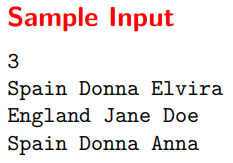 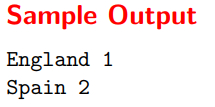 L -41
Sorting / Searching in Java
int[] arr1 = {5, 7, 1, 3, 9};
Arrays.sort(arr1);
System.out.println(Arrays.toString(arr1));
System.out.printf("index of %d is %d\n", 3, Arrays.binarySearch(arr1, 3));
int index = Arrays.binarySearch(arr1,4);
System.out.printf("index of %d is %d\n", 4, index);
System.out.printf("index of the first larger element is %d\n", ~index);
return (-ins-1)
//Outputs
[1, 3, 5, 7, 9]
index of 3 is 1
index of 4 is -3  // -2-1
index of the first larger element is 2
L -42
String[] arr1 = {"A", "C", "D", "B"};
System.out.println(Arrays.toString(arr1));
Arrays.sort(arr1);
System.out.println("\nSort: \n" + Arrays.toString(arr1));

System.out.printf("Index of %s is %d\n", "C", Arrays.binarySearch(arr1, "C"));

Collections.reverse(Arrays.asList(arr1));
System.out.println("\nReverse: \n" + Arrays.toString(arr1));

System.out.printf("Index of %s is %d\n", "C", Arrays.binarySearch(arr1, "C"));
//Outputs
[A, C, D, B]

Sort: 
[A, B, C, D]
Index of C is 2

Reverse: 
[D, C, B, A]
Index of C is 1
L -43
BigInteger
java.math.BigInteger
L -44
UVa 10106
while (sc.hasNext()) {
	BigInteger X = new BigInteger(sc.nextLine());
	BigInteger Y = new BigInteger(sc.nextLine());
	System.out.println(X.multiply(Y));
}
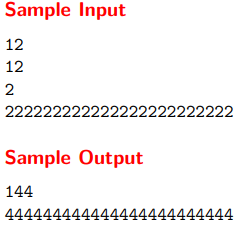 L -45
UVa 623
static BigInteger factorial(int n) {
	BigInteger result = BigInteger.valueOf(1);
	for (int i = 2; i <= n; i++) 
		result = result.multiply(BigInteger.valueOf(i));

	return result;
}

public static void main(String[] args) {
  System.out.printf("%d! = %s\n", 100, factorial(100).toString());
}
//Outputs
100! = 93326215443944152681699238856266700490715968264381621468592963895217599993229915608941463976156518286253697920827223758251185210916864000000000000000000000000
L -46
Debug (C / C++ / Java)
Assertion: Things that all team members should know and obey.Bugs made by inattention or stupid team members.
int factorial(int n) {
  int result = 1;
  for (int i = 2; i <= n; i++) {
    result = result * i;
  }
  
  return result;
}
(-3) != ??
13! will overflow!!!
L -47
-1 means error occurs

int factorial(int n) {
   // 13! will overflow
  if (n >= 0 && n <= 12)
    return -1;
  
  int result = 1;
  for (int i = 2; i <= n; i++) {
    result = result * i;
  }
  
  return result;
}
Using assertion

#include <assert.h>

int factorial(int n) {
  // 13! will overflow
  assert(n >= 0 && n <= 12);
  
  int result = 1;
  for (int i = 2; i <= n; i++) {
    result = result * i;
  }
  
  return result;
}
//Outputs
Assertion failed: n >= 0 && n <= 12, file C:\test.cpp, line 11

This application has requested the Runtime to terminate it in an unusual way.
Please contact the application's support team for more information.
L -48